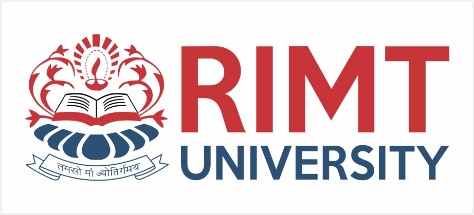 COMPUTER ARCHITECTUREBTCS-2301
Course Name: B.Tech(CSE) Semester: 3rd
Prepared by: Sahilpreet Singh
Department of Computer Science & Engineering
1
Dr.Nitin Thapar_SOMC_ITFM
education for life                       www.rimt.ac.in
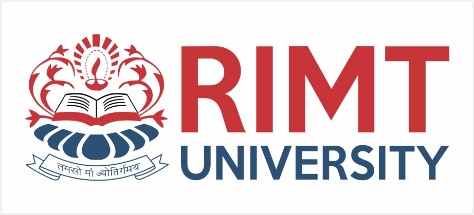 Topic:-ADDRESSING MODES
education for life                       www.rimt.ac.in
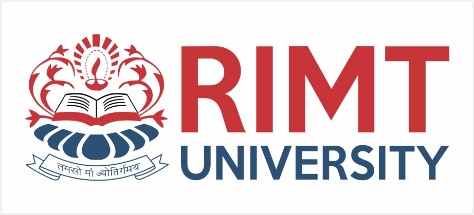 BASIC
Opcode: (What operation to perform?)
An op-code is part of an instruction that specifies the operation that instruction should carry out—add, subtract, multiply, divide, bitwise and, bitwise or, etc.
The opcode is the instruction that is executed by the CPU .
Examples are “add memory location A to memory location B, Add is the opcodes in these examples.
Operand:
An operand is a specification of the value (or location containing a value) to be used or created by an instruction. 
Operand is the data or memory location used to execute that instruction.
For example, if I want to add 3 to a, the instruction would have two operands: 3 and a.
Accumulator- An accumulator is a type of register for short-term, intermediate storage of arithmetic and logic data in a computer's central processing unit (CPU).
education for life                       www.rimt.ac.in
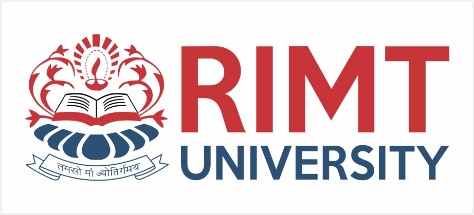 Addressing Modes
The process used by a microprocessor to deliver instructions to a machine so operations can be performed.
The operator or opcode which determines what will be done
The operands which define the data to be used in the operation
For example, if we wanted to add the numbers 1 and 2 and get a result, mathematically we would likely write this as 1 + 2. In this case, our operator is (+), or the addition, and our operands are the numbers 1 and 2.
education for life                       www.rimt.ac.in
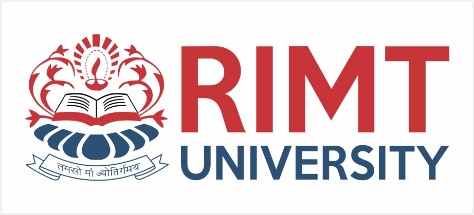 Types
Immediate Addressing Mode-
the operand is specified in the instruction itself
The data may be of 8-bit or 16-bit.
It is of 2byte or 3byte long.
For example: ADD 7, which says Add 7 to contents of accumulator. 7 is the operand here
education for life                       www.rimt.ac.in
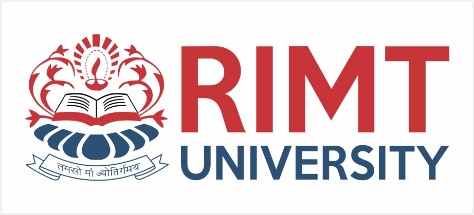 Register Mode
1 Byte long.
There are two terms in register addressing mode, Destination & Source.
Destination- where we have something to copy to reach out the destination.
Source- From where the something or data is coming.
the operand is stored in the register and this register is present in CPU.
The instruction has the address of the Register where the operand is stored.
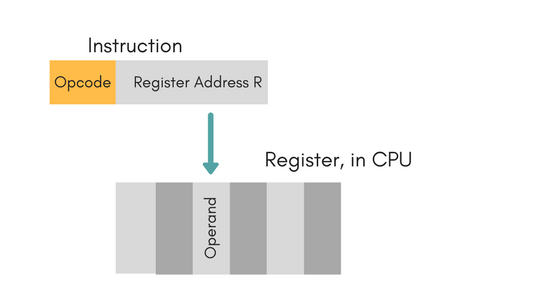 education for life                       www.rimt.ac.in
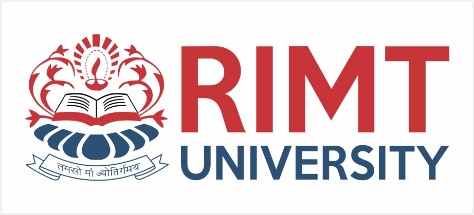 Direct Addressing Mode
The 16 bit address of operand are given in instruction.
Instruction is of 3 byte.
1st byte- Opcode
2nd byte- Lower address
3rd byte- higher order address
For e.g:- LD A, C200H
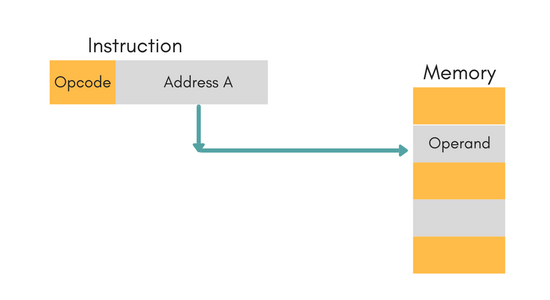 education for life                       www.rimt.ac.in
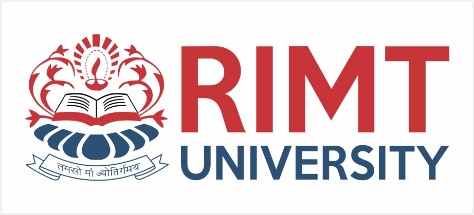 Indirect Addressing Mode
the address field of instruction gives the address where the effective address is stored in memory. 
This slows down the execution, as this includes multiple memory lookups to find the operand.
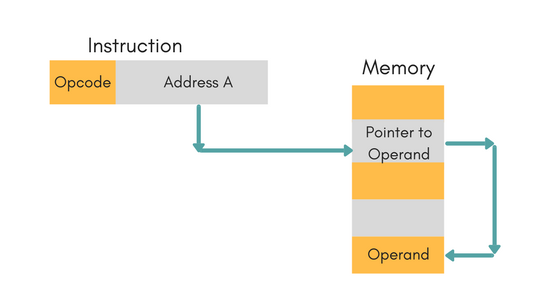 education for life                       www.rimt.ac.in